Tilsynsoppdraget
Modul 4
Opplæring for tilsynspersoner
Tilsynsbesøket
Rammer for samtalen
Forberedelse til samtalen
Under samtalen
Etter samtalen
Side  2
Rammer og hensikt med tilsynet 1
Tilsynet skal kontrollere:

at barnet får forsvarlig omsorg 

at forutsetningene som ligger til grunn for plasseringen blir fulgt opp

hvordan barnet opplever sin situasjon i fosterhjemmet og tilsynet må gjennomføres slik at tilsynspersonen får et helhetlig bilde av den omsorgen barnet får
3
Rammer og hensikt med tilsynet 2
Informasjon som barna selv kommer med, er en vesentlig del av vurderingsgrunnlaget og er viktig for å sikre barns medvirkning

Derfor må tilsynspersonen:

beskrive hvordan barnet oppfatter sin egen livssituasjon

formidle hva barnet sier, med barnets egne ord
4
Forberedelse til tilsynet 1
Første besøk

Informasjon om barnet fra barneverntjenesten

vedtak
omsorgsplan og tiltaksplan 
annen viktig informasjon 

Avtale og planlegge/organisere første besøk i 	fosterhjemmet
alene eller sammen med omsorgskommunen
5
Forberedelse til tilsynet 2
Senere besøk

Oppdatert eller ny informasjon om barnet

Rapport fra sist tilsynsbesøk/punkter til oppfølging
6
Under tilsynsbesøket
Kontaktetablering

Organisering av samtalen

Å snakke med barnet alene

Samtalemetodikk

Observasjoner

Barnets stemme/barnet som informant
7
Etter samtalen
Involvering av barnet
Avklare spørsmål fra barnet som kom opp under samtalen, og hvordan dette kan oppklares
Hva skal formidles til fosterforeldrene i en avsluttende fellessamtale?
Oppsummering med barnet om innhold i rapporten 
Neste besøk? (forutsigbarhet)

Annet:
Informasjon fra fosterforeldrene 
Endring i antall tilsynsbesøk?
Bekymring eller punkter til oppfølging
8
Gode råd til tilsynsbesøket
Barnet og tilsynsperson bør avtale hva som skal videreformidles til fosterforeldrene
Det bør avtales hva barnet selv skal fortelle og hva tilsynet skal fortelle

Fosterforeldrene bør få kjennskap til hvordan barnet ser på sin egen situasjon, slik at de kan gi nødvendig støtte til barnet

Dersom barnet har spørsmål som ikke kan besvares av fosterforeldrene, bør det legges en plan for hvordan man kan besvare det barnet er opptatt av
Denne planen bør beskrives i tilsynsrapporten.

Hvis tilsynspersonen har samtaler med fosterforeldre uten barnet til stede, må barnet informasjon fra tilsynspersonen om det
Gjennomfør samtale med barnet før en ev. samtale med fosterforeldrene

Still åpne spørsmål

La barnet fortelle fritt

Innhent barnets syn på hvordan han eller hun har det i fosterhjemmet

Undersøk om barnet har klager, spørsmål eller ønsker

Informer om at det vil bli skrevet rapport etter besøket

Barnet må spørres om det ønsker å medvirke til innholdet i rapporten
9
Tilsynsrapporten
Rapportens formål
Gjennomføring og rutiner
Skriveprosess
Rapportskjema
10
Rapportens formål
Beskrive kontakten som har funnet sted mellom barnet, tilsyn og fosterhjem

Være et formelt dokument som skal gi informasjon til barneverntjenestene 

Kontrollere og dokumentere opplysninger om barnets situasjon 

Få frem barnets stemme
11
Gjennomføring og rutiner
Tilsyn
Fosterhjemskommune
Rapport skrives etter hvert tilsyn
En rapport for hvert barn 
Sende rapporten snarest til fosterhjemskommune
Ved alvorlig bekymring også rapportere til omsorgskommune
Godkjenne rapport
Sende kopi av rapport til omsorgskommune
Sende kopi av rapport til foreldre når barn er frivillig plassert
Sende kopi til Fylkesmannen når rapport viser alvorlige mangler i omsorgen
12
Gjennomføring og rutiner forts
Fosterhjemskommunens kvalitetssikring
Omsorgskommunens oppfølging
Sikre forsvarlig utforming av rapport
Kontrollere at rapport gir tilstrekkelig informasjon inkl tilsynets vurdering
Om nødvendig be om tilleggsrapport
Følge opp innhold i rapporten
Følge opp forhold som kan gi grunn til bekymring
Gi informasjon til tilsyn og fosterhjemskommune om tiltak og endringer
13
Skriveprosess og innhold
Gjengi det barnet og andre forteller 

Skille mellom barnets og fosterhjemmets opplysninger

Skille mellom fakta, utsagn og egne vurderinger

Oppbevaring av notater og rapporter

Gjennomgang av rapportskjema
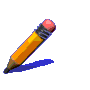 14
Rapportskjema
Faktiske opplysninger
Planlegging av besøk

Tema under tilsynsbesøk 
Samspill i fosterhjemmet
Oppfølging av barnets kultur, språk, etnisitet og religion

Avklaringer
Vurderinger

Jf. pkt. 6.1 Tilsynsrapportens innhold - veileder s.48
15
Barnets stemme – samles med samtale med barn
Hør meg
Involver meg
God og alderstilpasset informasjon om rapportens formål
Følge barnets initiativ
La barnet snakke fritt
Still åpne spørsmål
Rett til å snakke, men ikke plikt
Barnets medbestemmelse kontra tilsynets oppgave
16
Spørsmål?
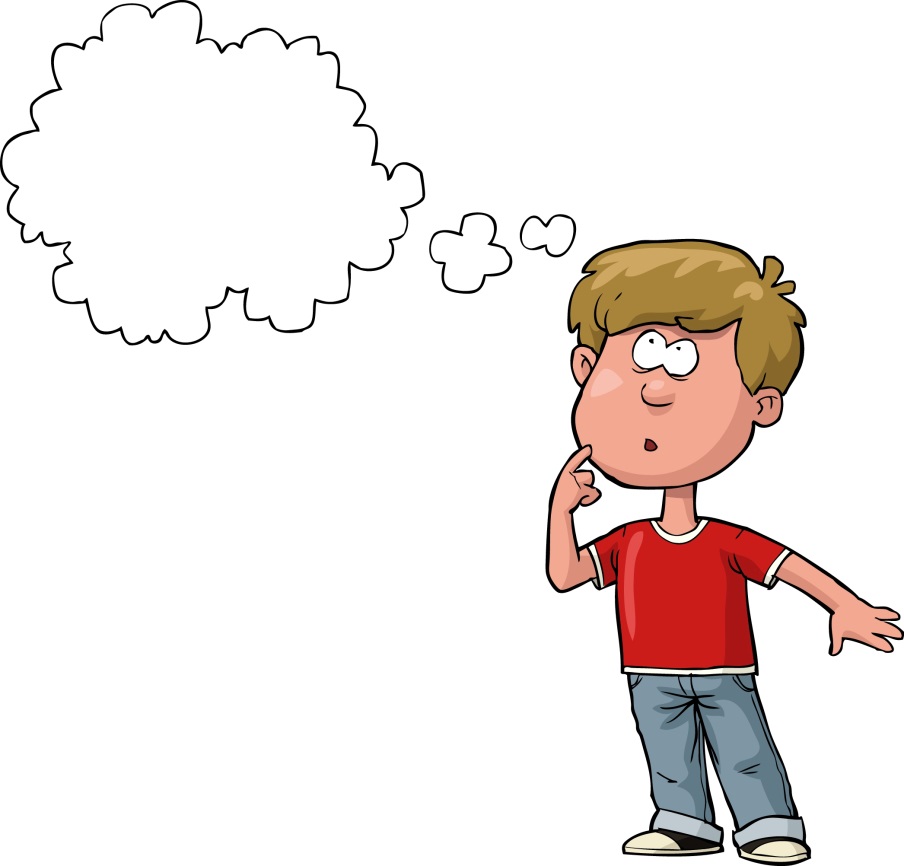 17
KURSET ER UTARBEIDET AV Barne-, ungdoms- og familiedirektoratet DESEMBER 2015

Postadresse
Postboks 2233, 3103 Tønsberg

Besøksadresse
Stensberggaten 27, 7. etasje, Oslo

E-posthenvendelser
postmottak.bufdir@bufetat.no 

Sentralbord
466 15 000

Nedlastning: www.bufdir.no/fosterhjem 

Foto: colourbox.com
18